Using Turnaround Time (TAT) to Advocate for your Lab
Turnaround Time
Turnaround Time (TAT) impacts:
Length-of-Stay (LOS)
AM discharge by 11 AM
Faster diagnoses 
Patient safety
Interpreting TAT Results and their Potenital Implications
Interpreting TAT Results and their Potential Implications
% of specimens collected by 8 AM is low (i.e. below 80%) indicates the need for additional phlebotomists to help with AM draws
Long TAT could be due to lack of control over Phlebotomy
Long specimen transport times could indicate an old pneumatic tube system, or lack of control over transport processes
Pre-analytic issues (high # of hemolyzed, QNS, clotted and Contaminated specimens)
% of specimens resulted by 8 AM or 9 AM is below threshold, could indicate the need for:
Additional MLS/Lab Technicians
Automation, newer equipment
Turnaround Time Sample Metrics
Useful Turnaround Time Metrics to use in the Lab for Troubleshooting 
the Process Growing and aging population

Received to Completed

Order to Receipt in the Lab

Order to Verify/Completion
Troponin from Receipt to Completion(within 45 minutes and 60 minutes)
Chem TAT (Routine Vs. Stat/ED)
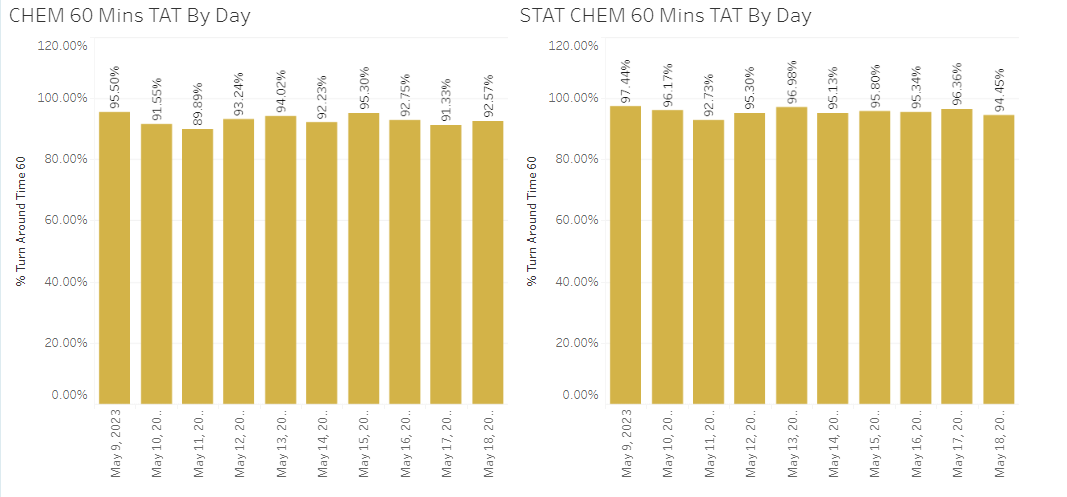 CBC TAT (Routine Vs. STAT/ED)
TYSC and COAG TAT
Monthly TAT
For trending purposes
Monthly Troponin TAT
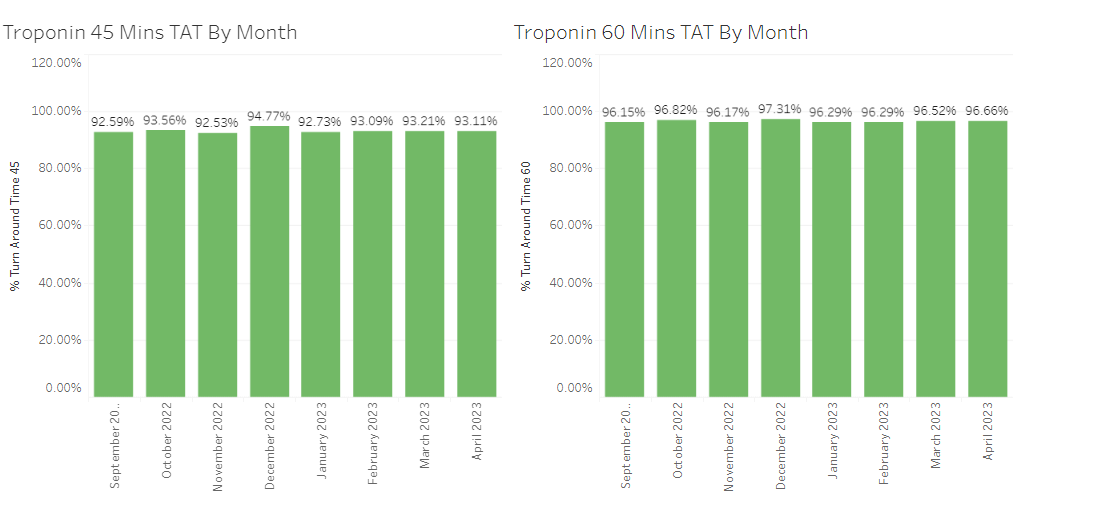 Monthly Chem TAT
Monthly CBC TAT
Monthly TYSC and COAG